Зимушка веселая
Группа №4«Лисичка»
Воспитатели:           
Веретюк Е.И.
Корзина С.А.
Цель и задачи
Физическое и познавательное развитие, укрепление здоровья детей в зимний период.
-  Создать оптимальные условия для организации двигательной активности и оздоровительной работы с детьми в зимний период;
-  Обогатить содержание прогулки с помощью наблюдений , игр и других видов деятельности;
                                     -  Повысить интерес детей к зимним играм и 
                                   развлечениям;
                                     -  Создать условия для детского творчества.
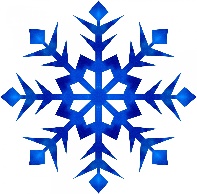 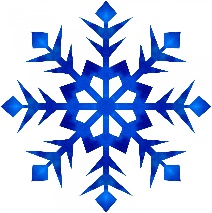 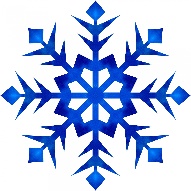 С приходом зимы у детей начинается настоящее раздолье- ведь активные игры на свежем воздухе полезны не только для физического здоровья, но и для эмоционального состояния детей. 
Морозный воздух- лучшее лекарство от всяких хворей и прекрасное средство для укрепления всех систем организма.
                                        Достаточно лишь одеться в теплую и         
                                        удобную одежду, которая не стесняет 
                                        движений- и вперед 
                                                                      к новым 
                                                                             свершениям!
Нет прекраснее поры, чем зима для детворы
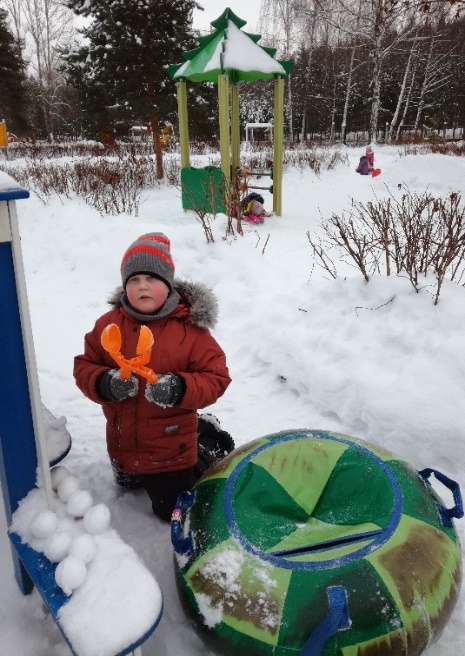 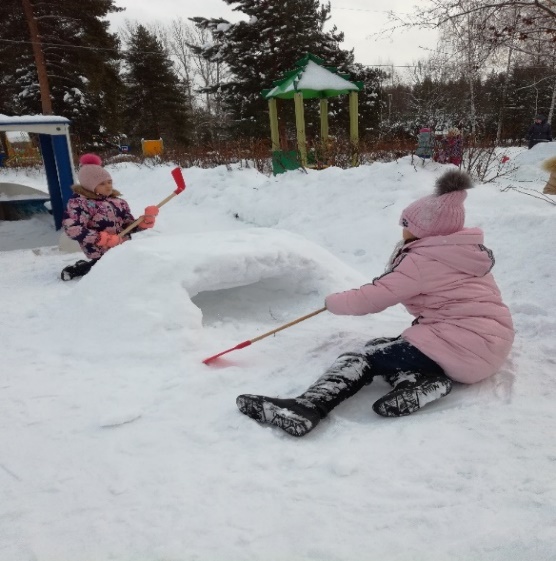 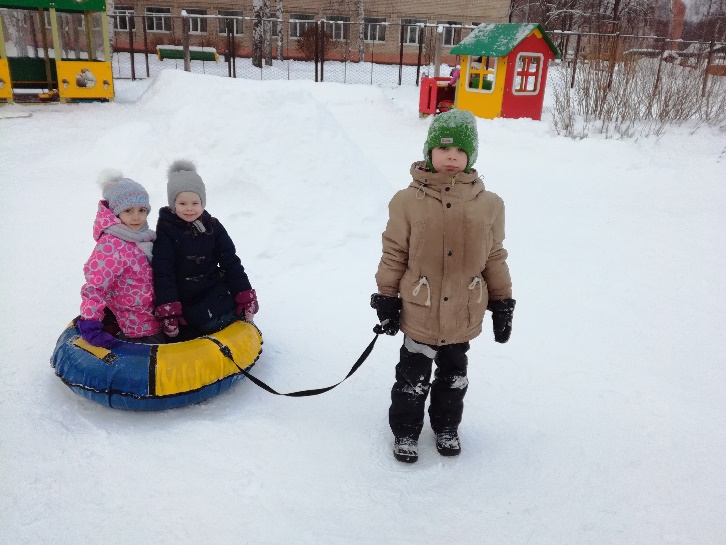 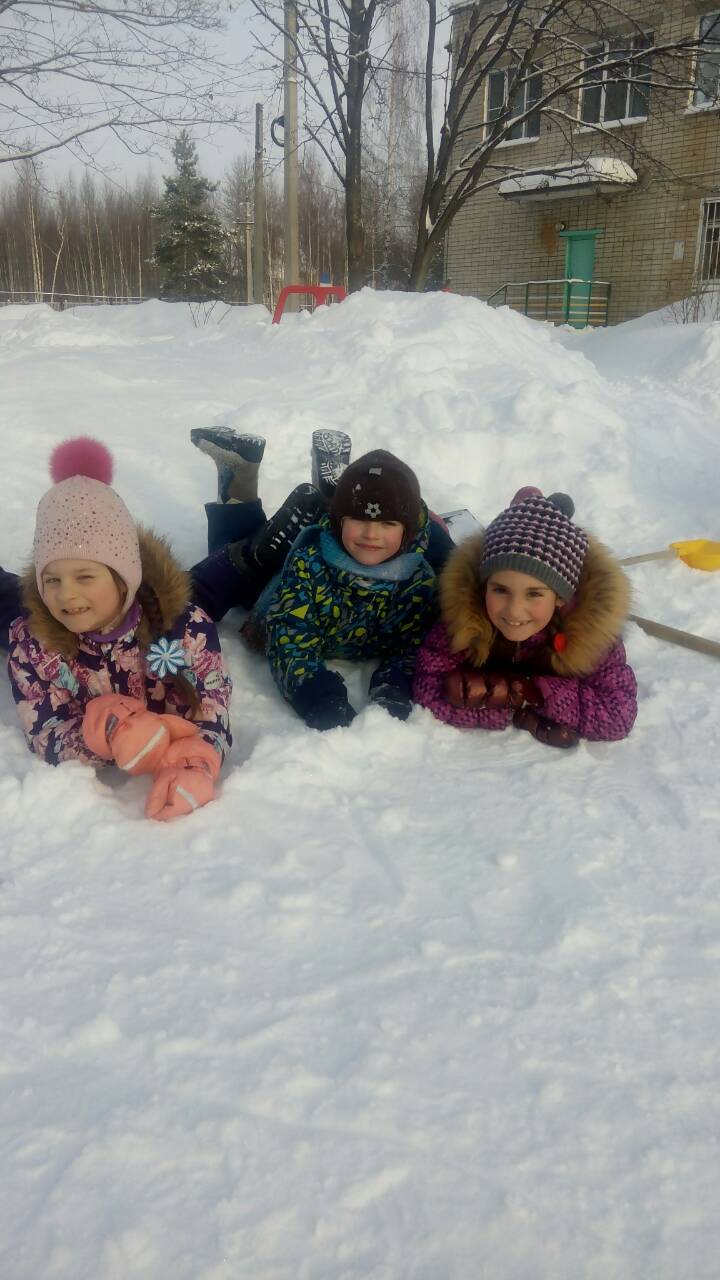 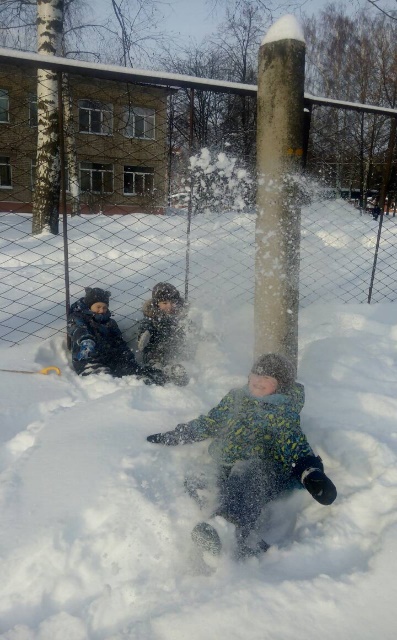 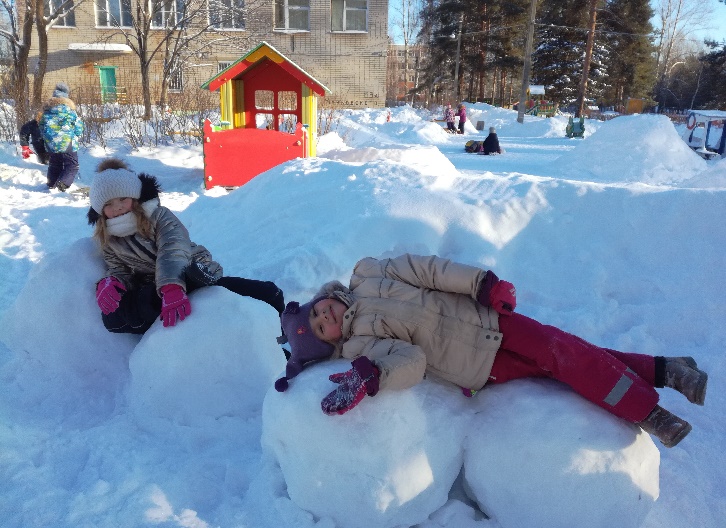 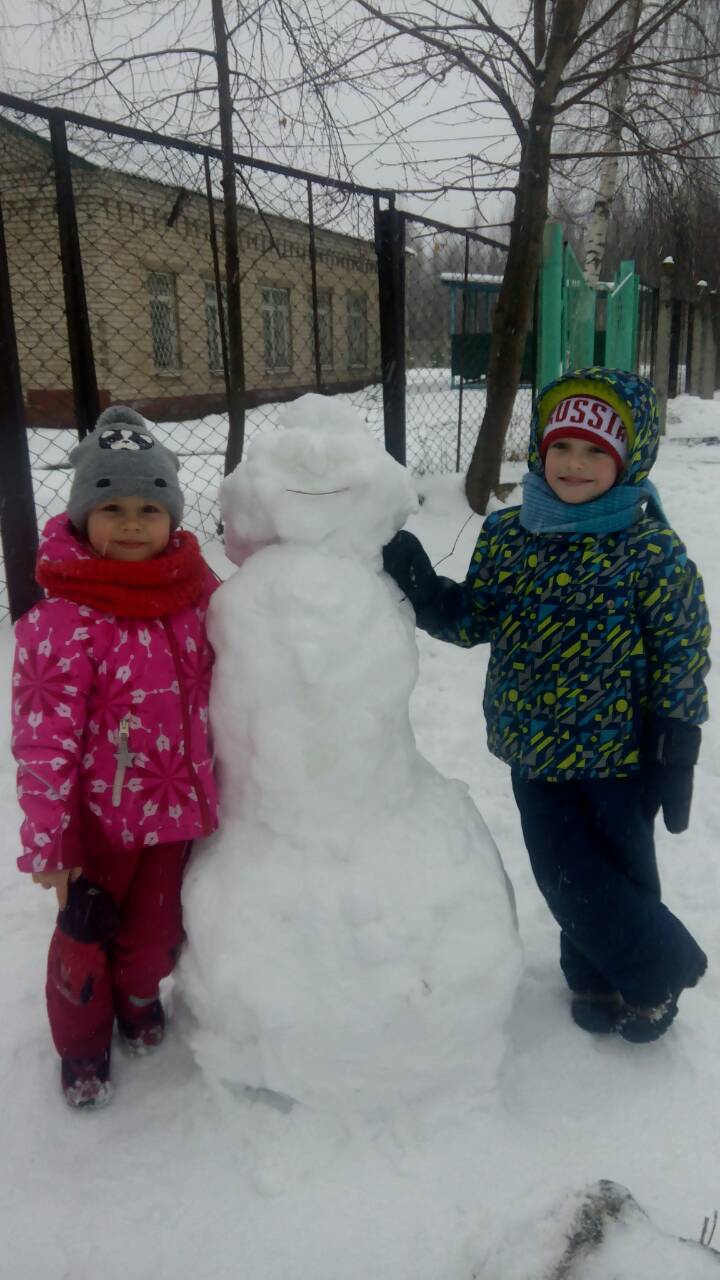 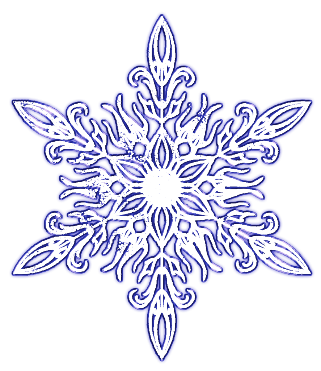 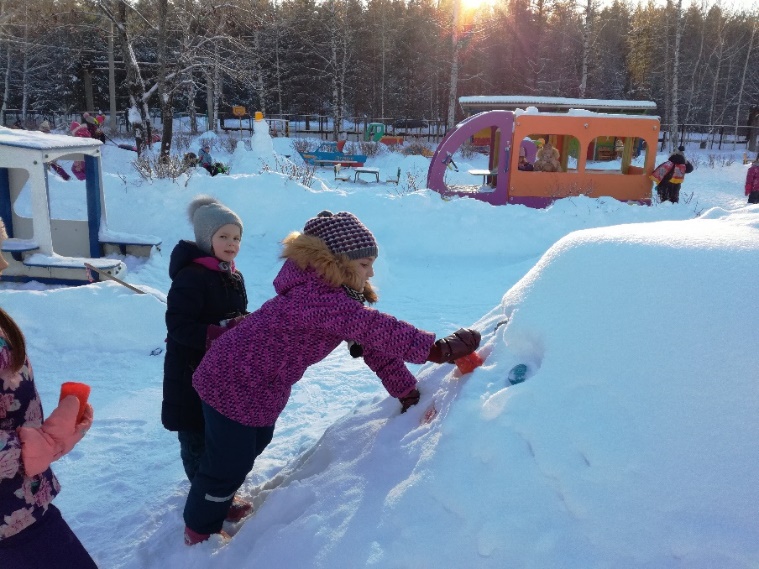 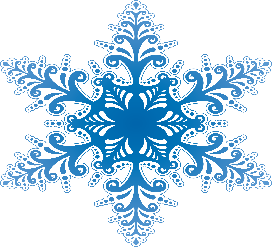 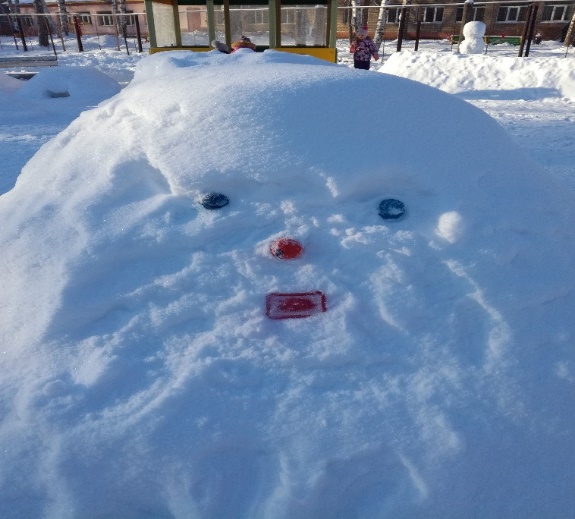 Много снега на дворе!
Все деревья в серебре.
Бабу снежную слепили
И Тетю-кучу смастерили!
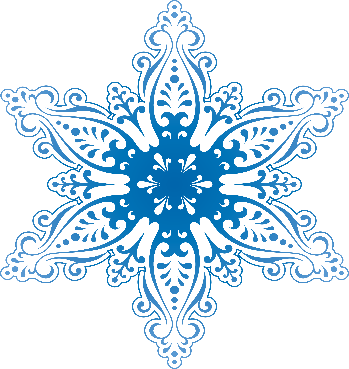 Любит зиму детвора, Что за чудная пора.      Раз сугроб, два сугроб             И снежок летит мне в лоб           С гор на саночках летим,              Весело по льду скользим.          Разгулялась здесь зима,           Смех, веселье, кутерьма!
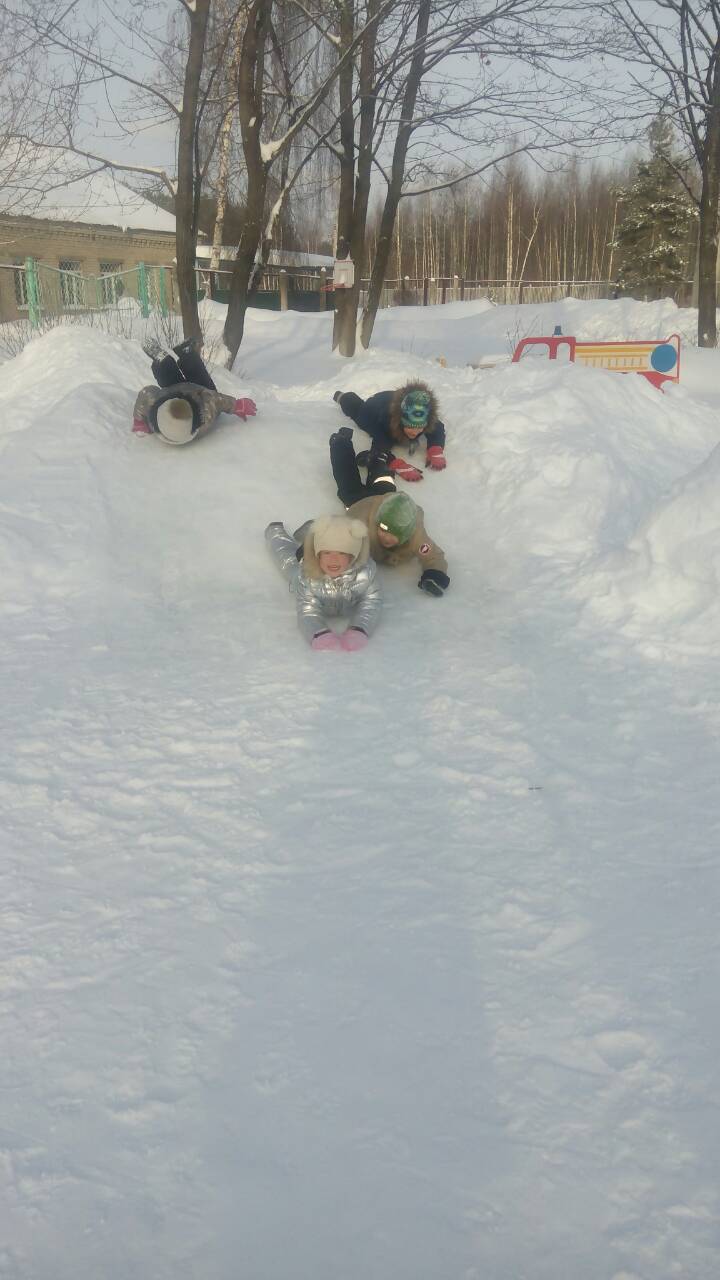 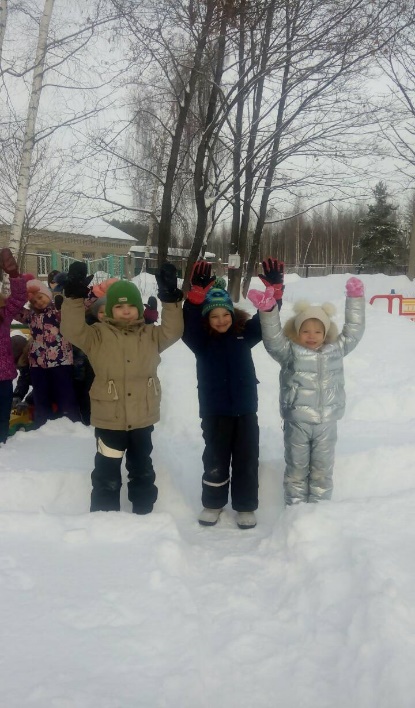 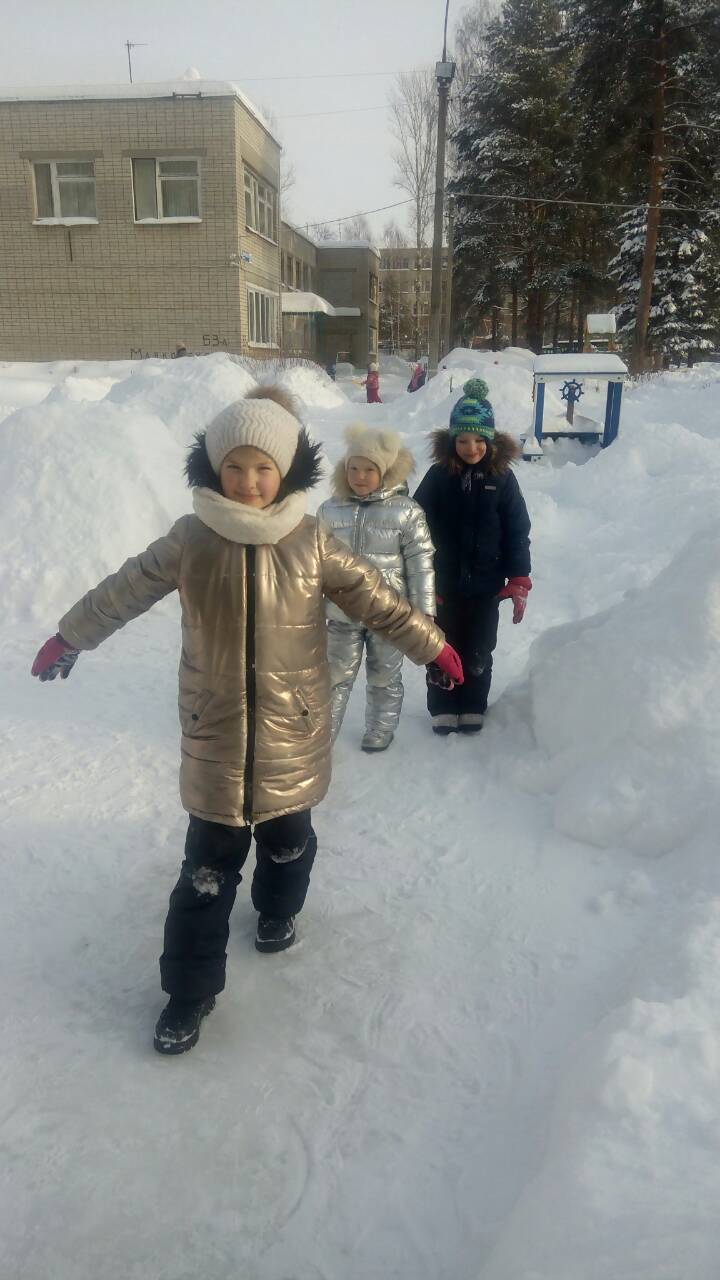 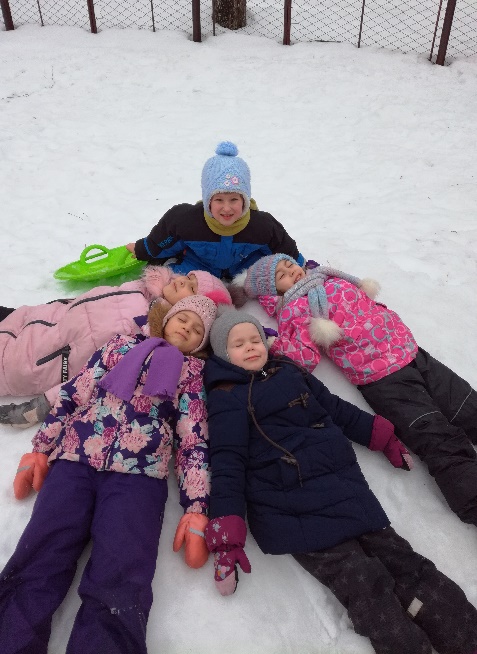 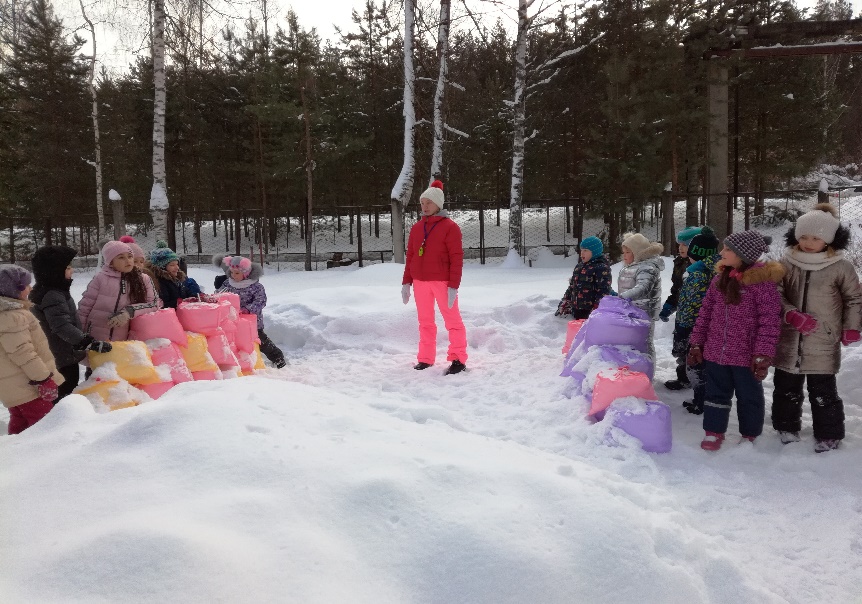 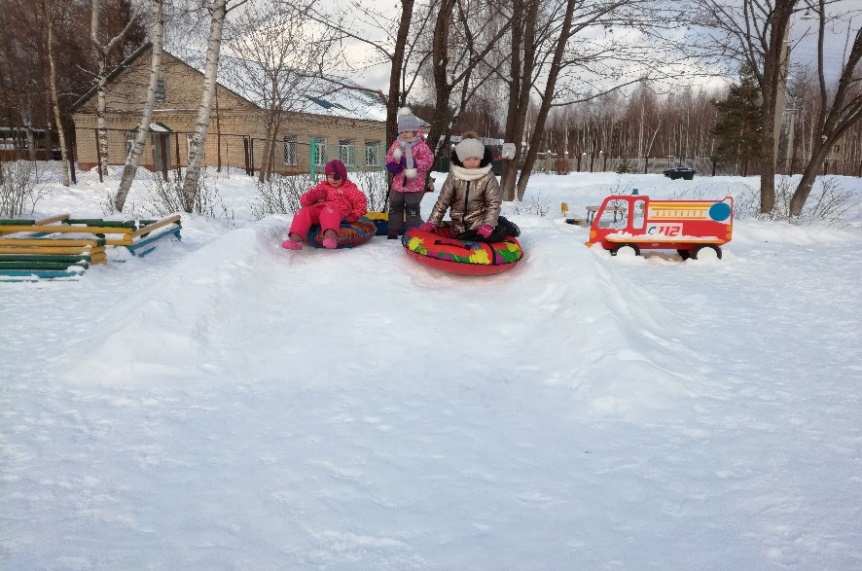 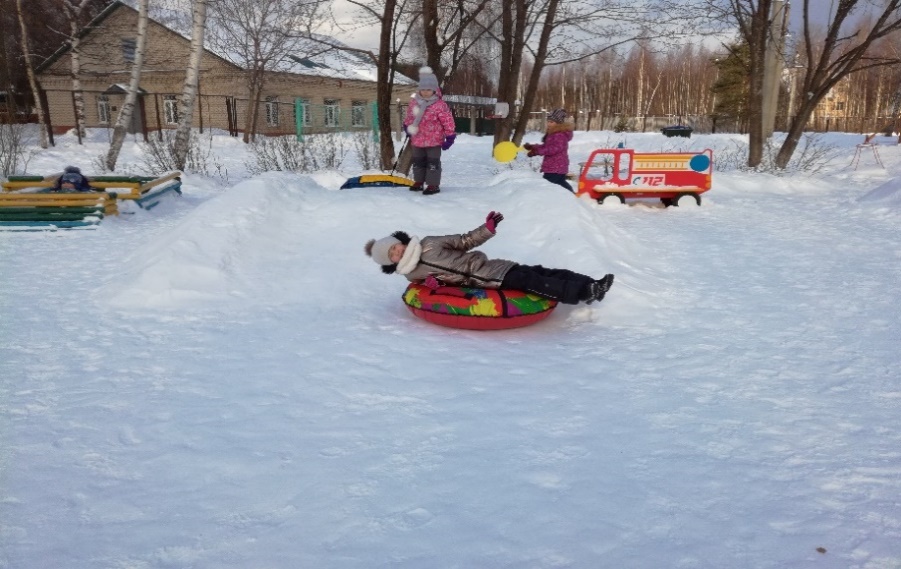 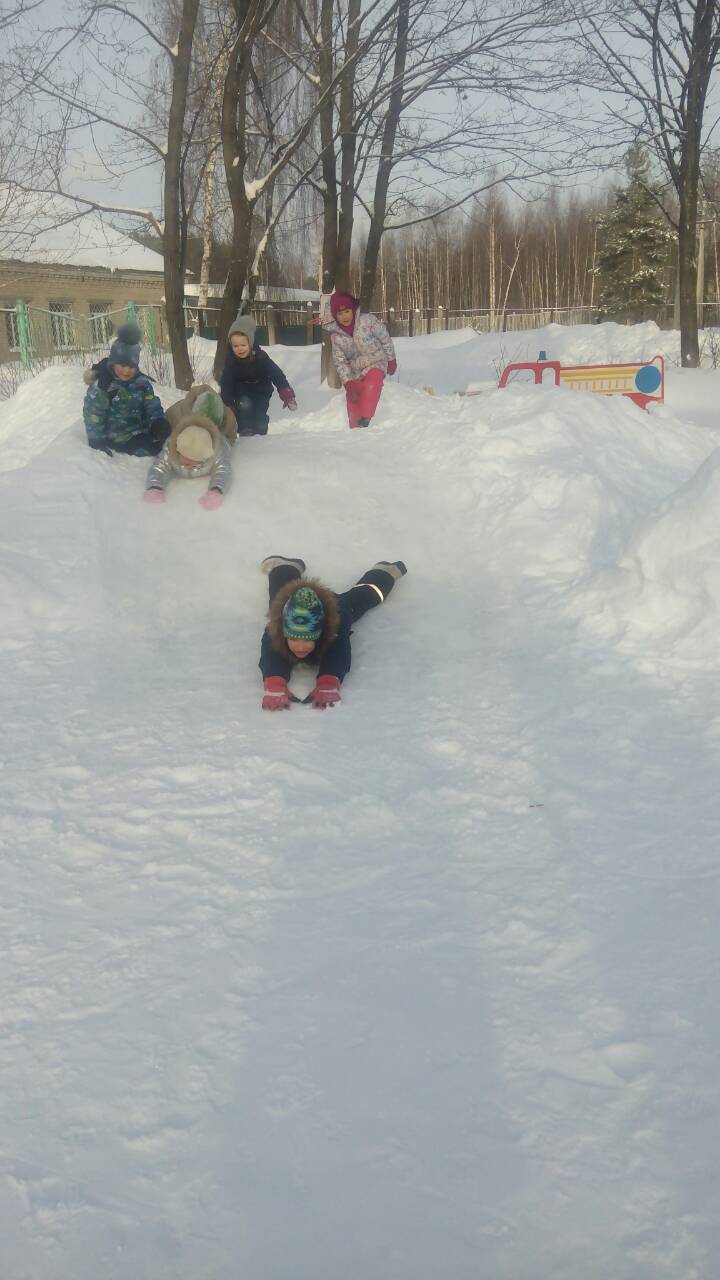 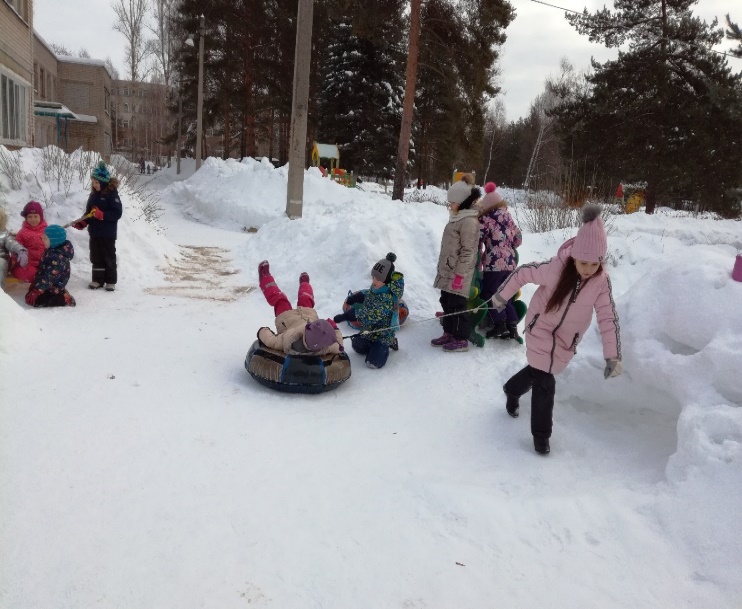 На горке шум, 
           На горке гам.
 Вокруг ребячий
                          смех.         
 Идет веселая игра:
          Кто съедет
                       Дальше всех!
Если все вокруг в снегу, если снега горы,
                                      Я валяться в нем могу или вырыть нору!
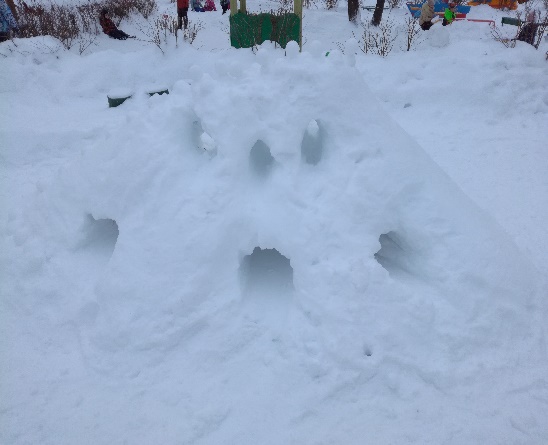 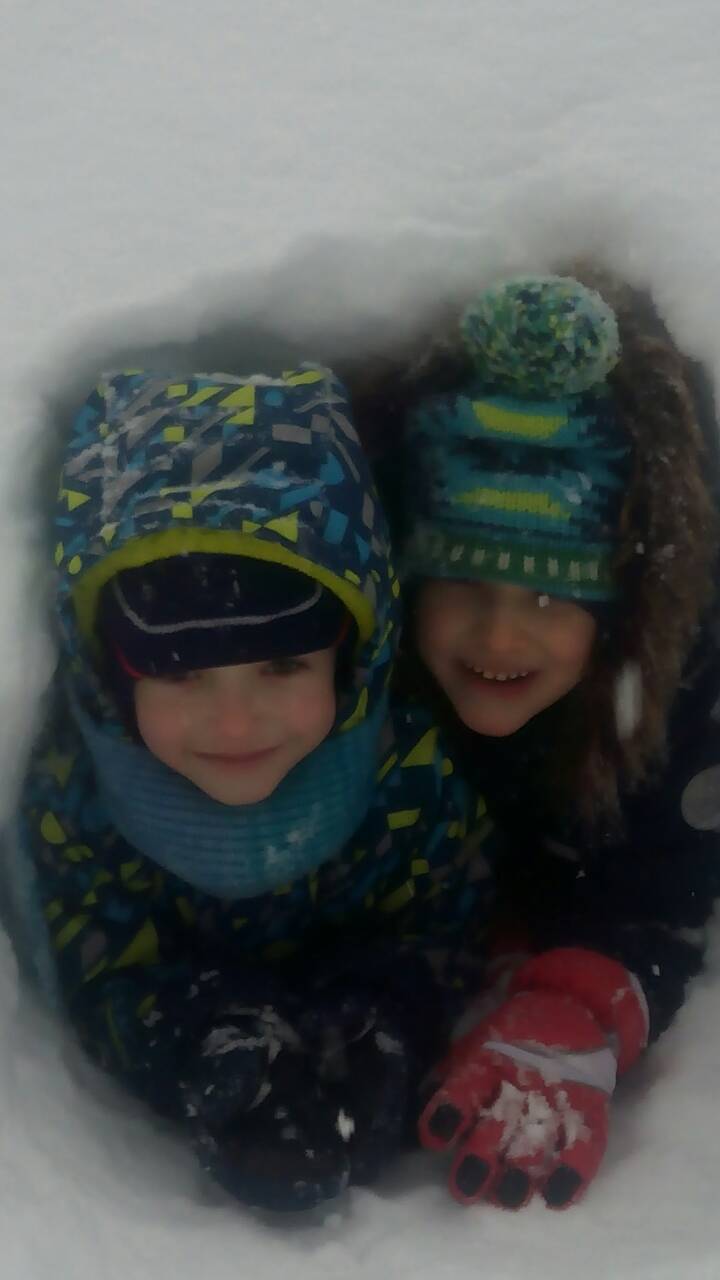 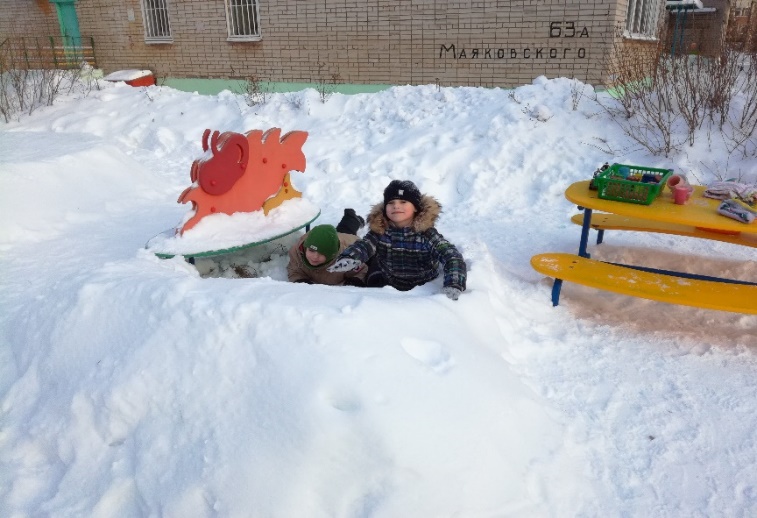 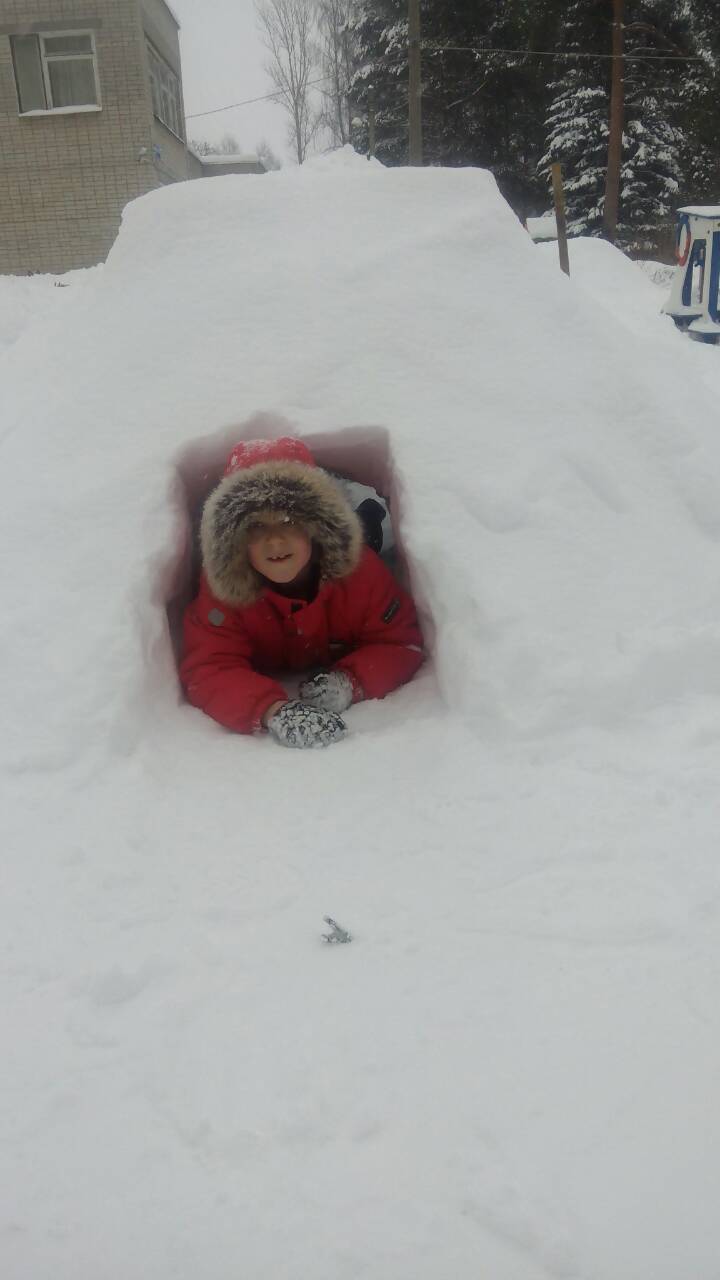 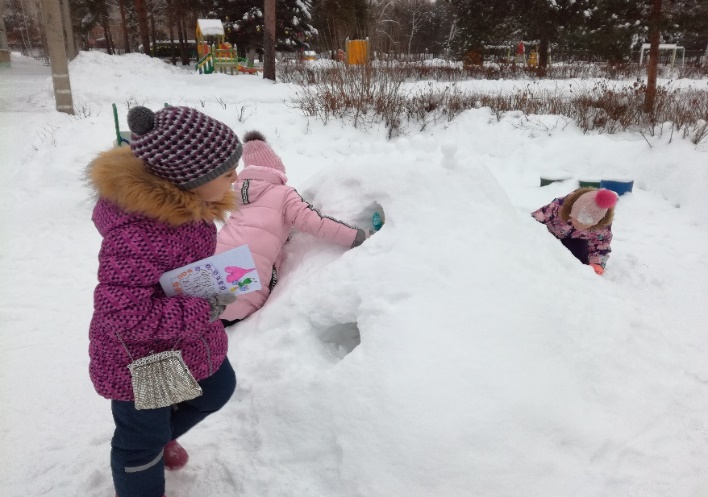 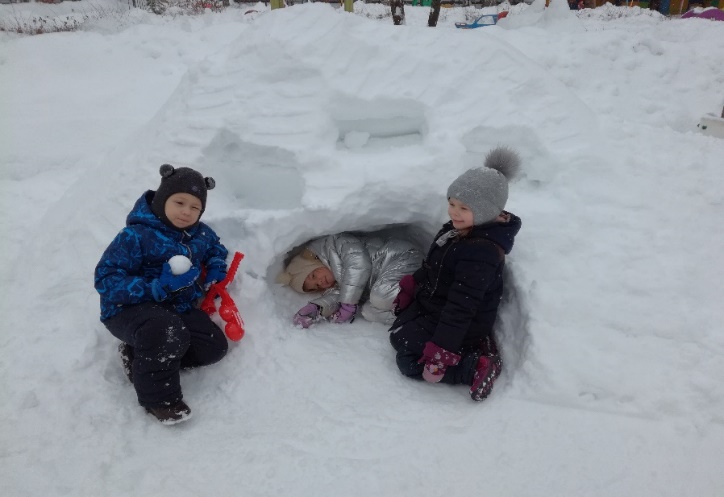 Делу время, потехе час.                                   Любишь кататься люби и саночки возить.
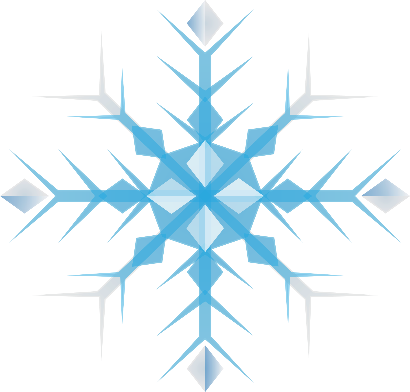 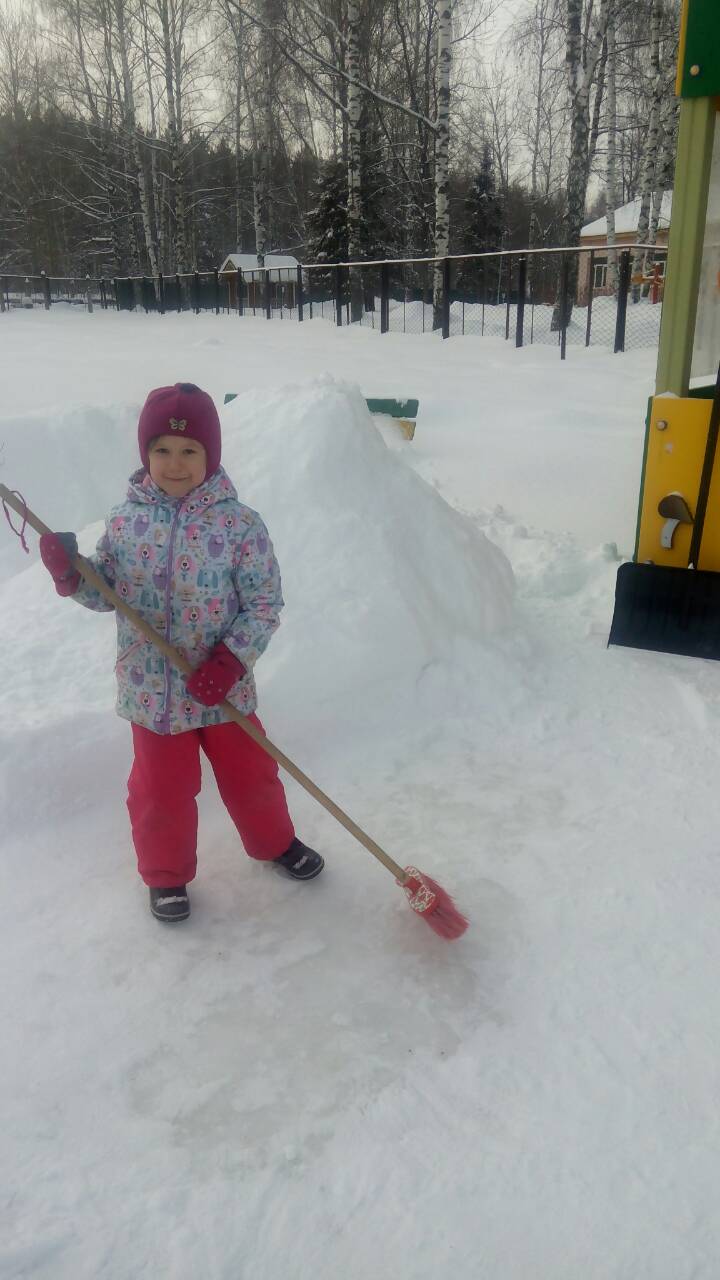 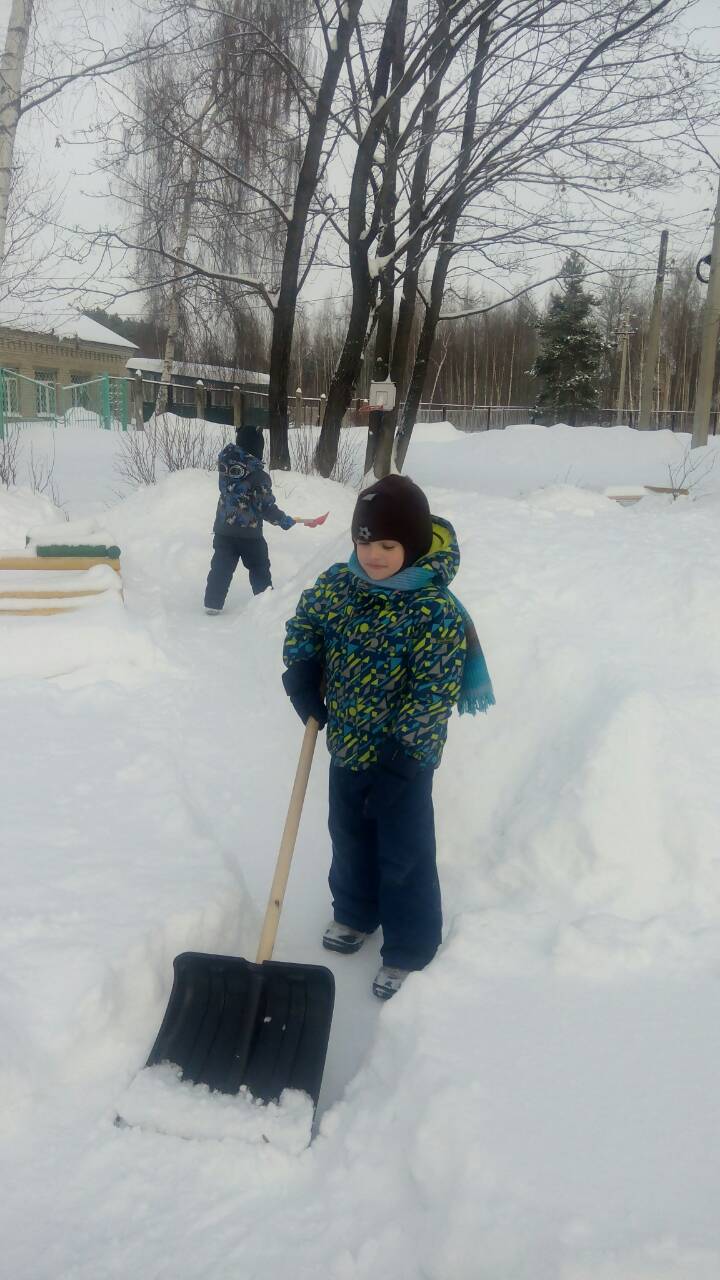 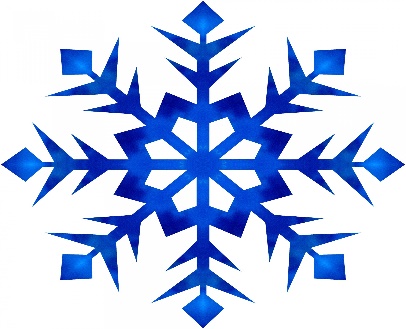 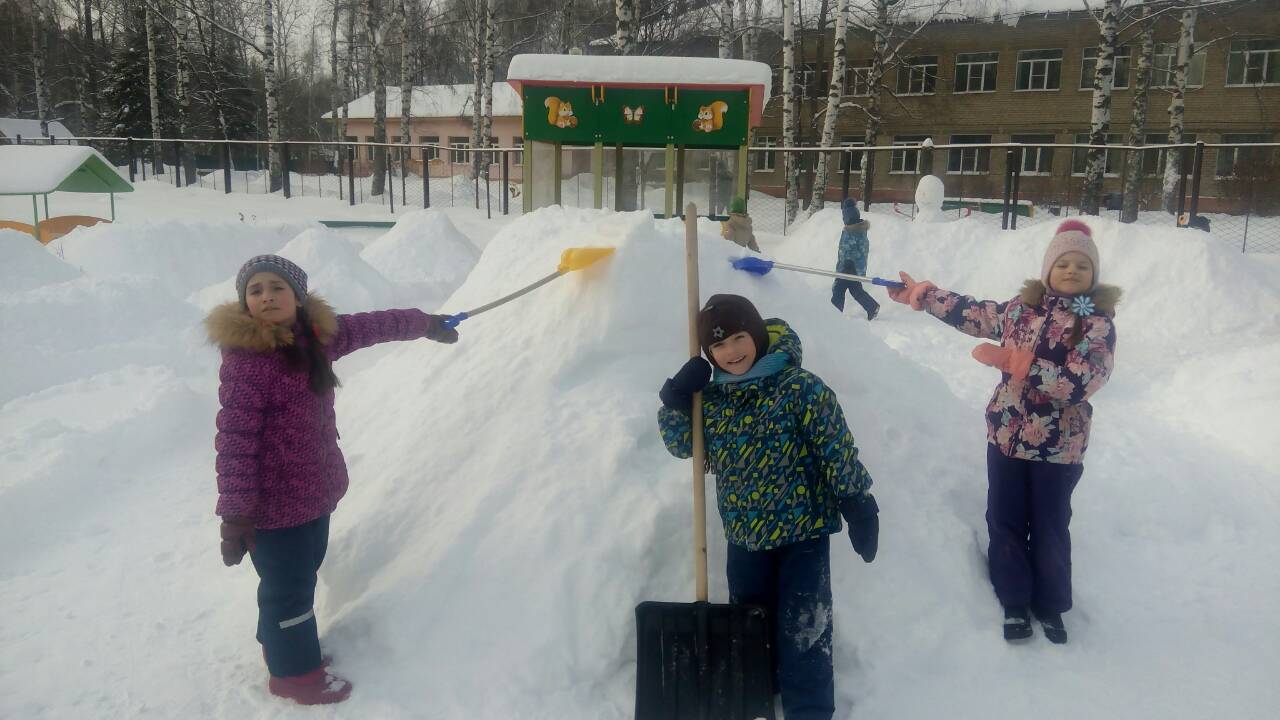 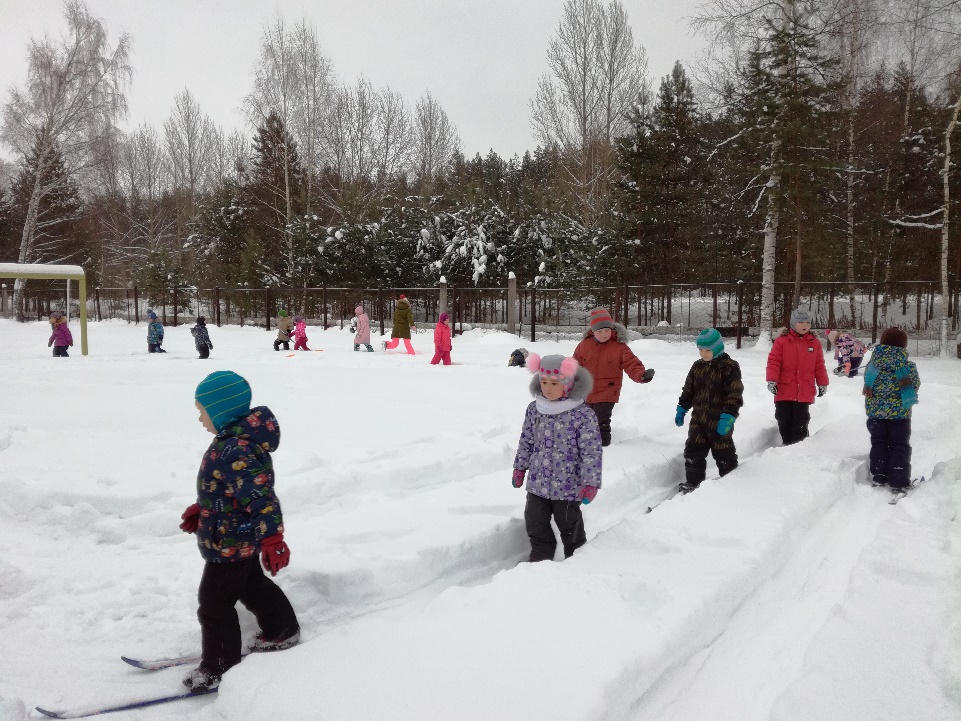 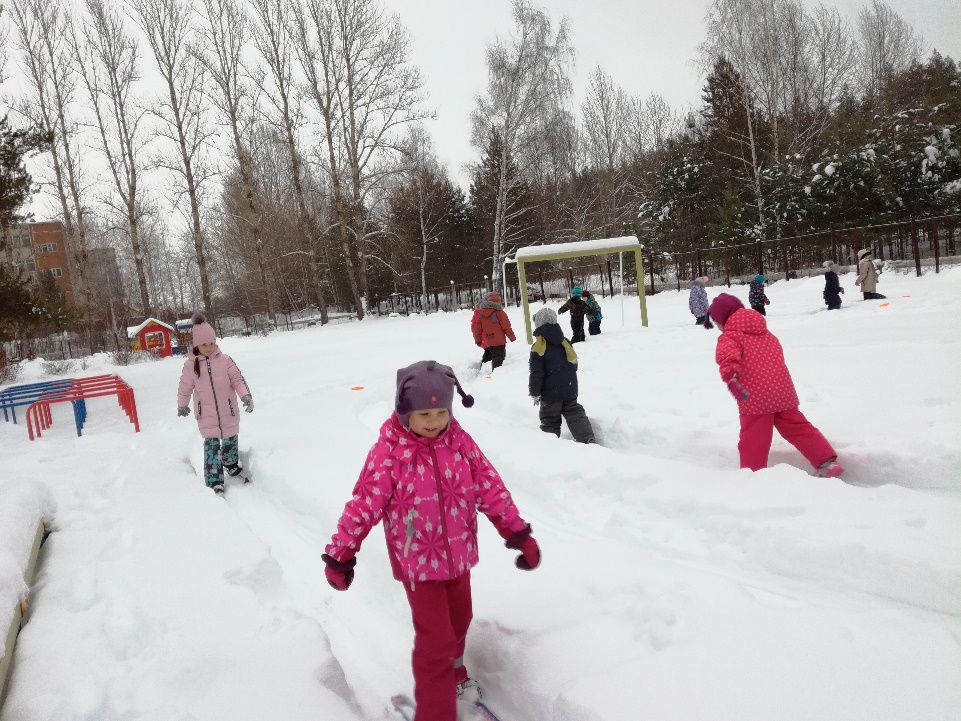 Вся земля в снегу,
Я на лыжах бегу.
Ты бежишь за      мной,
Хорошо в саду зимой!
Покормите птиц зимой!                          Сколько гибнет их не счесть
Пусть со всех концов                                 Видеть тяжело.                                                                                                                 
К вам слетятся, как домой,                       А ведь в нашем сердце есть
Стайки на крыльцо.                                     И для птиц тепло.
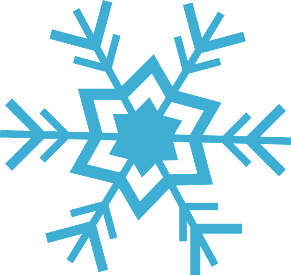 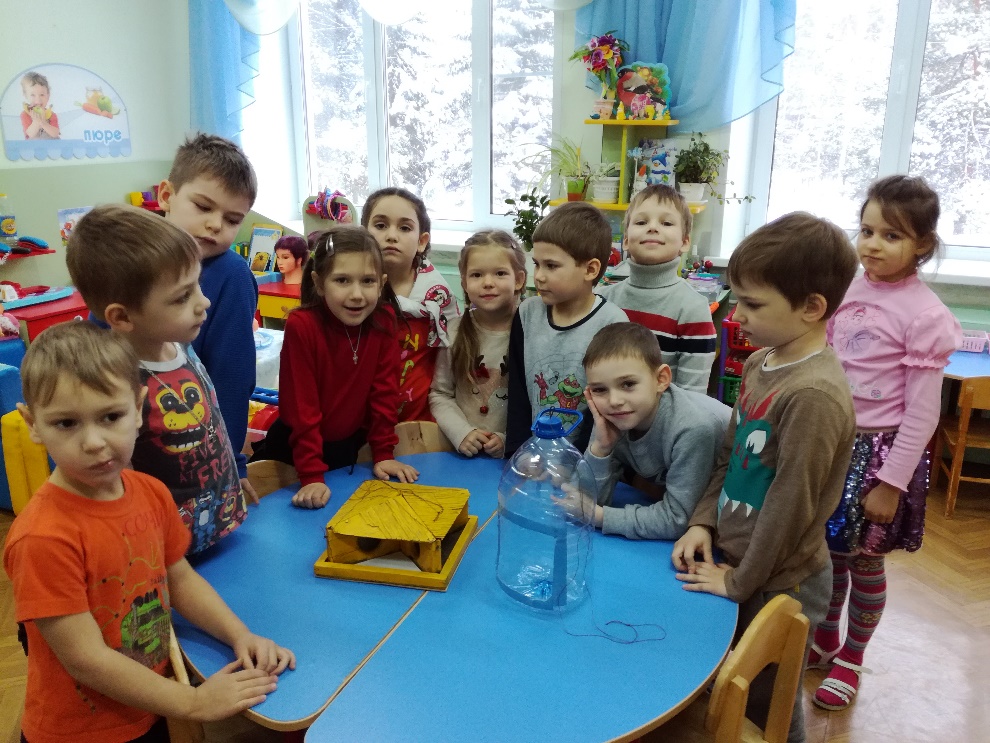 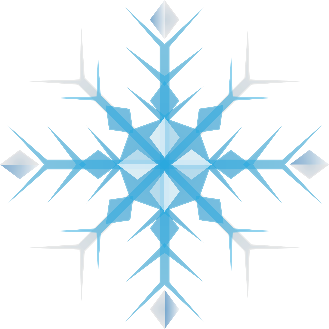 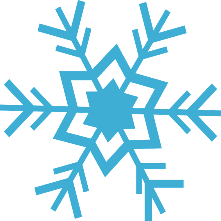 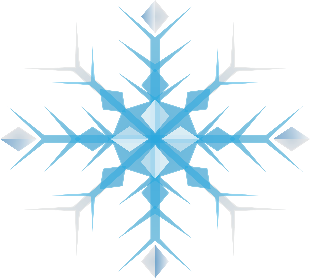 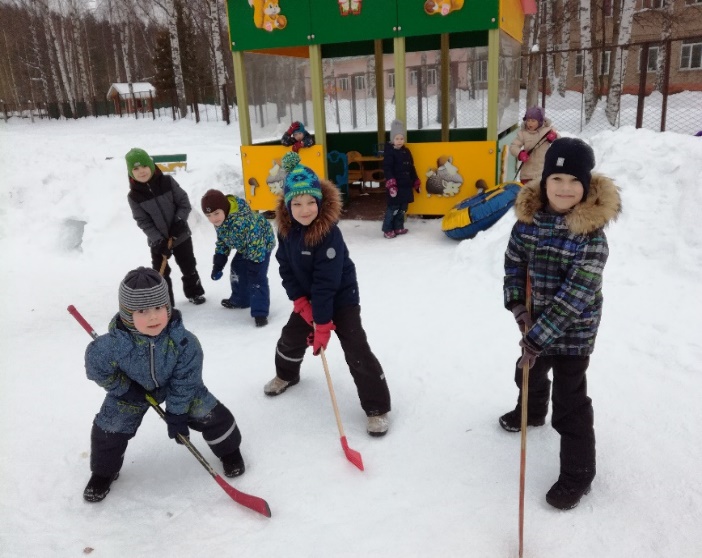 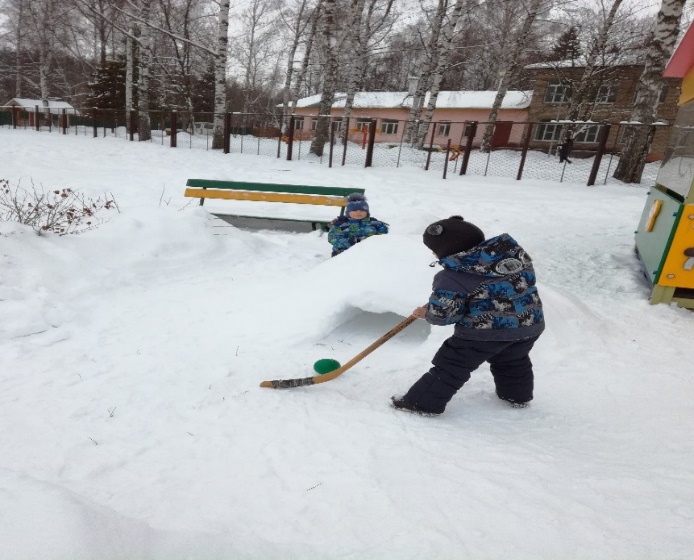 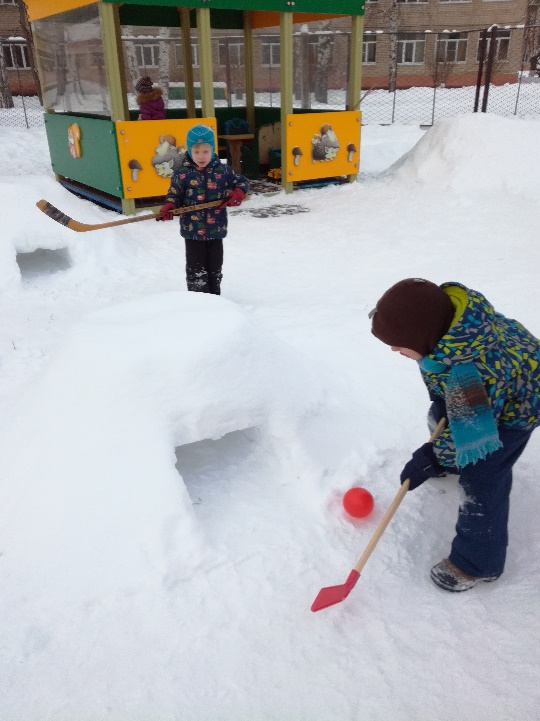 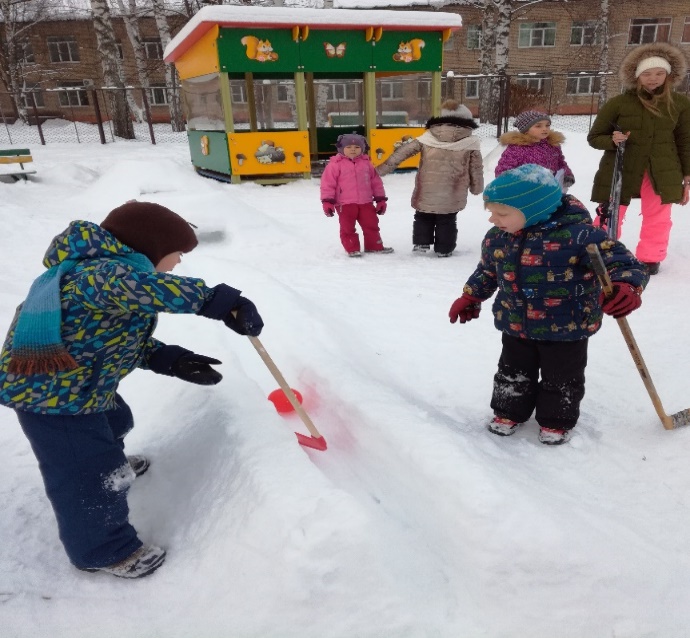 Наши дети любят спортивные игры
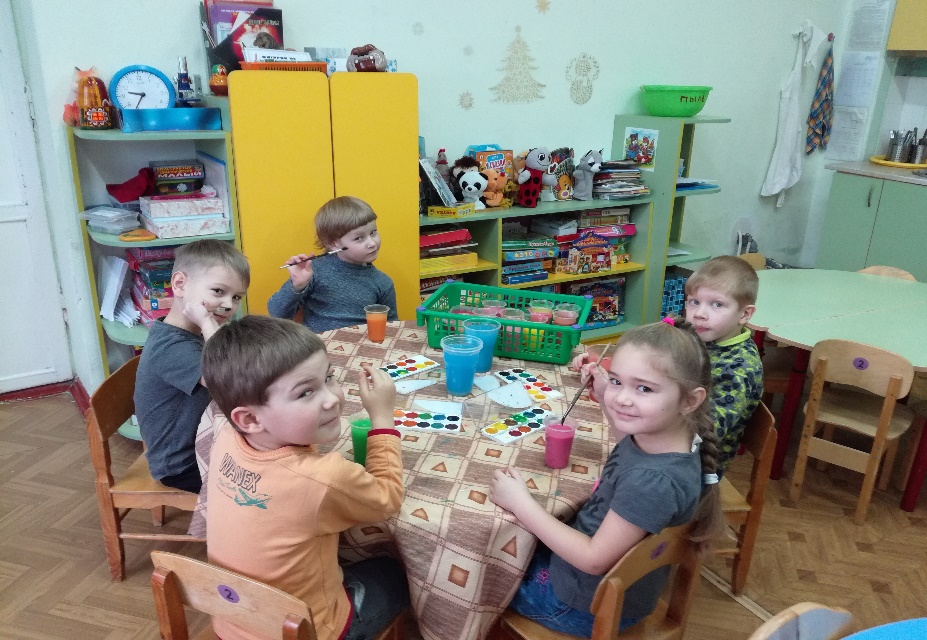 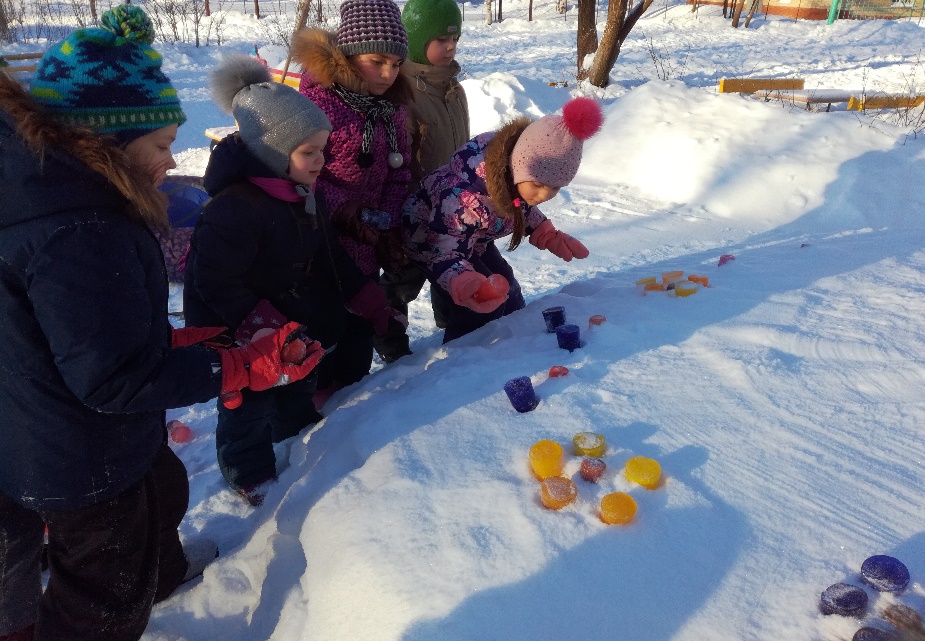 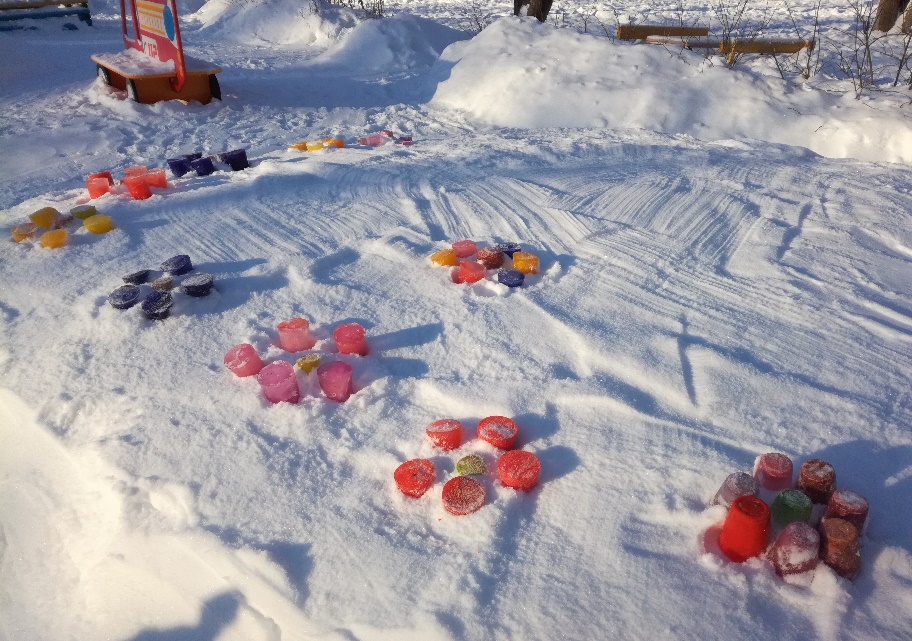 Любят экспериментирование и творческие задания.
А иногда зима дарит нам поэтическое настроение
Снежная змея ползла однажды в норку.
Путь был длинный, но оказался он короткий.
И змея незаметно оказалась в норке.                                                                          (Тася Крохмалева)

Зимы приходили,
Зимы уходили.                                Белые снежинки,           Зима- морозушка
Ждали мы зимы еще,                    Умелых рук зимы,         К нам явилася. 
Нам зимою хорошо!                      Падают с небинки,         Снеговиков стали
(Алена Буданова)                            Все леса белы.               Мы лепить, 
                                                            (Настя Трофимова)        На коньках кататься,
Я смотрю в окно                                                                         На лыжах бегать,                                    Вижу там снежинки.                                                                  Как огонь игривый.
Они такие крохотные,                                                               Очень рады мы зиме
Что я их нарисую.                                                                       Ведь скоро Новый год!
(Семен Цаплин)                                                                           (Вероника Серова)
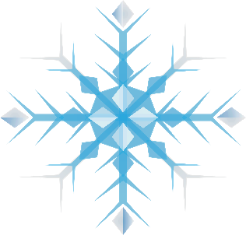 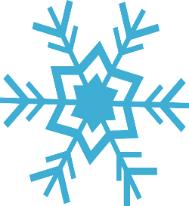 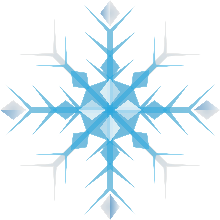 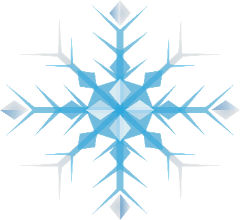 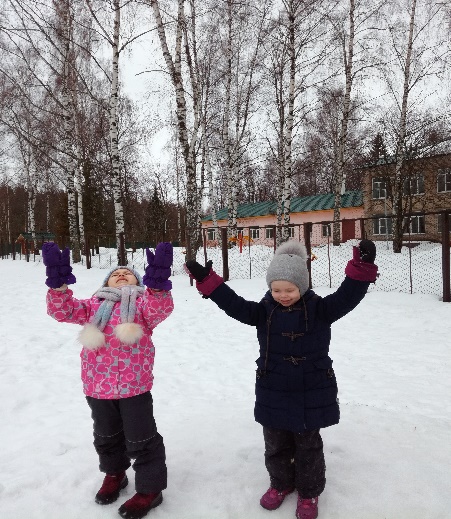 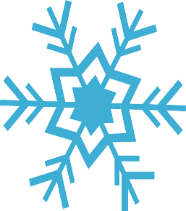 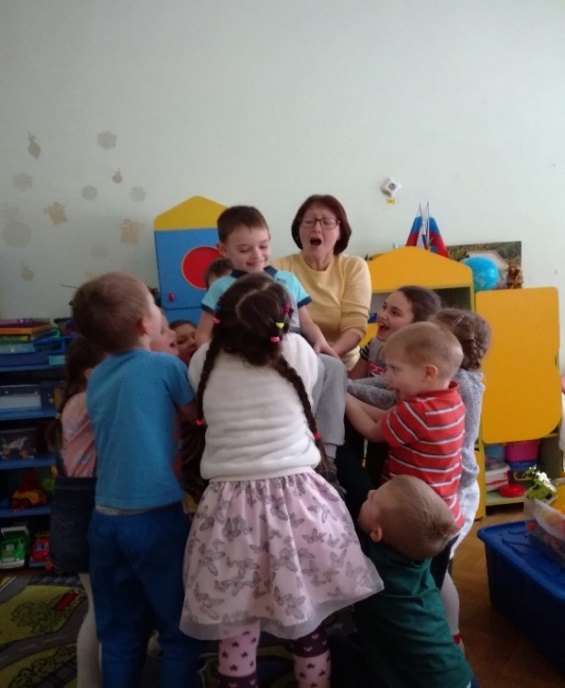 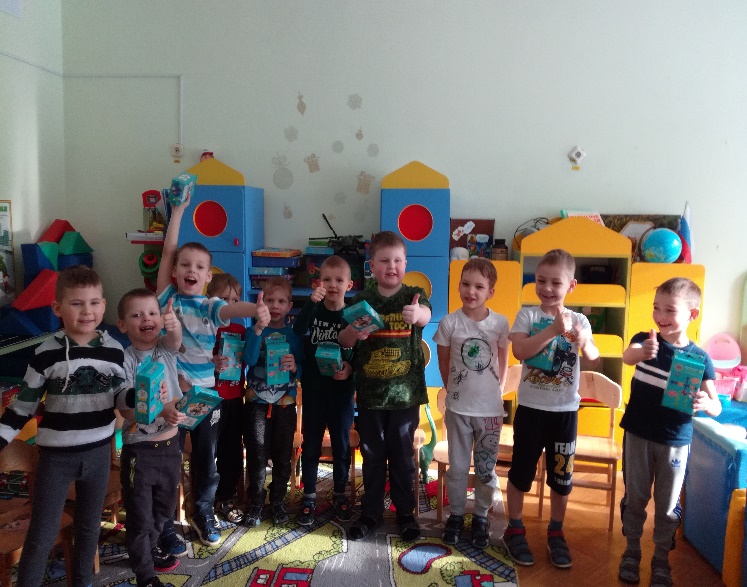 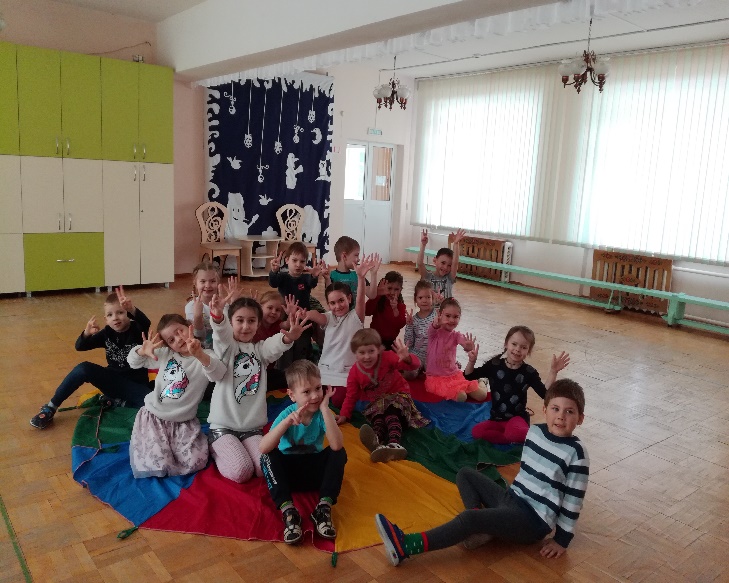 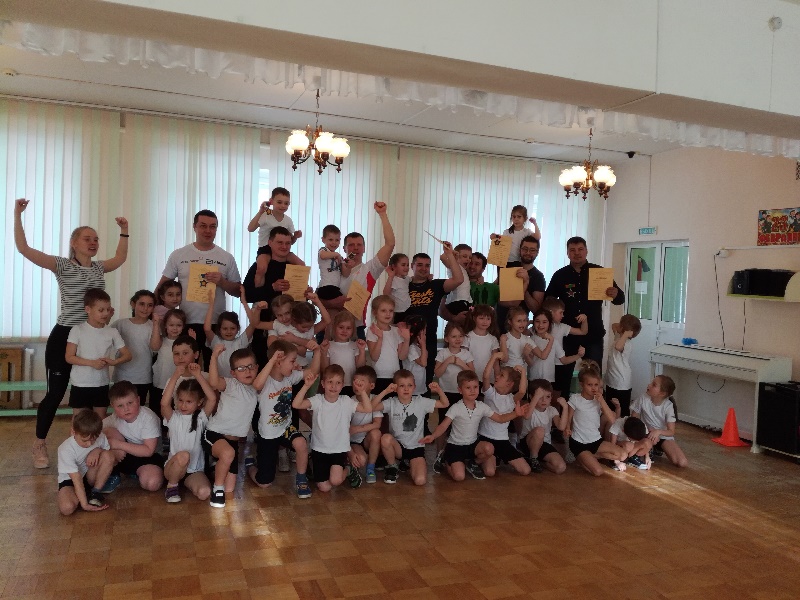 В группе тоже не унываем. 
Праздники и                      дни рождения справляем.
Очень любим заниматься.
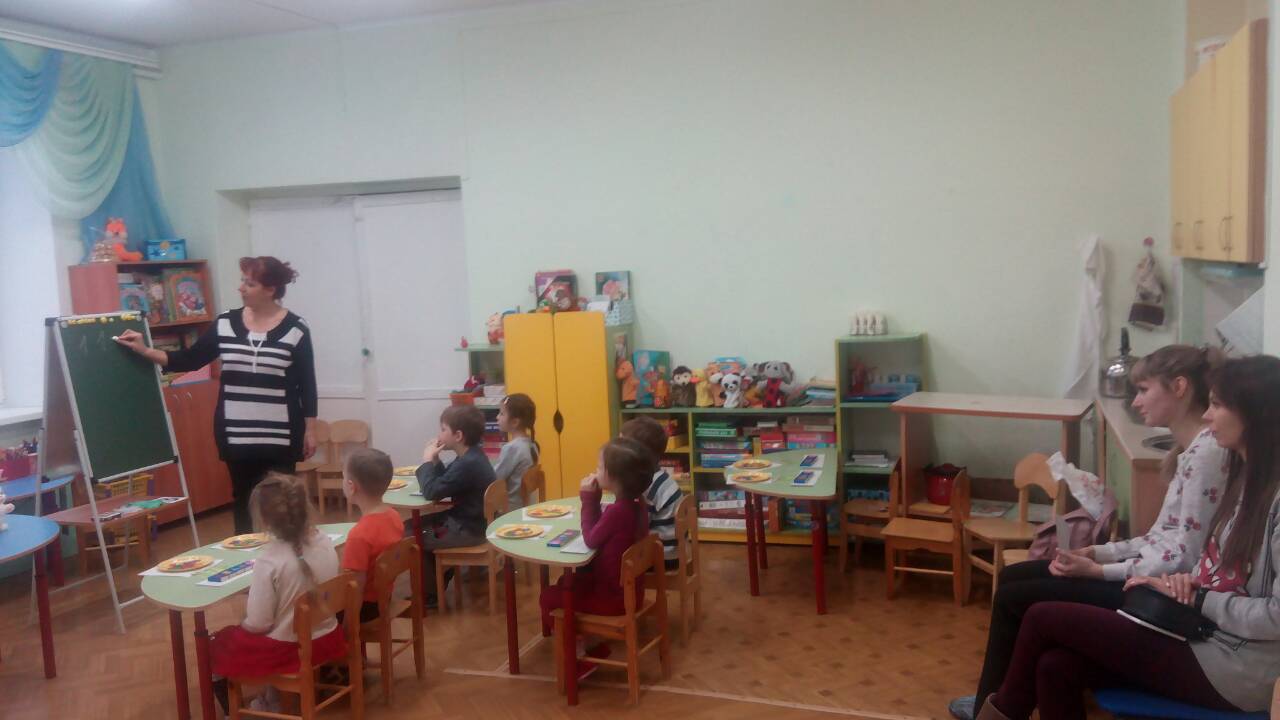 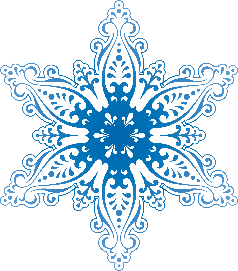 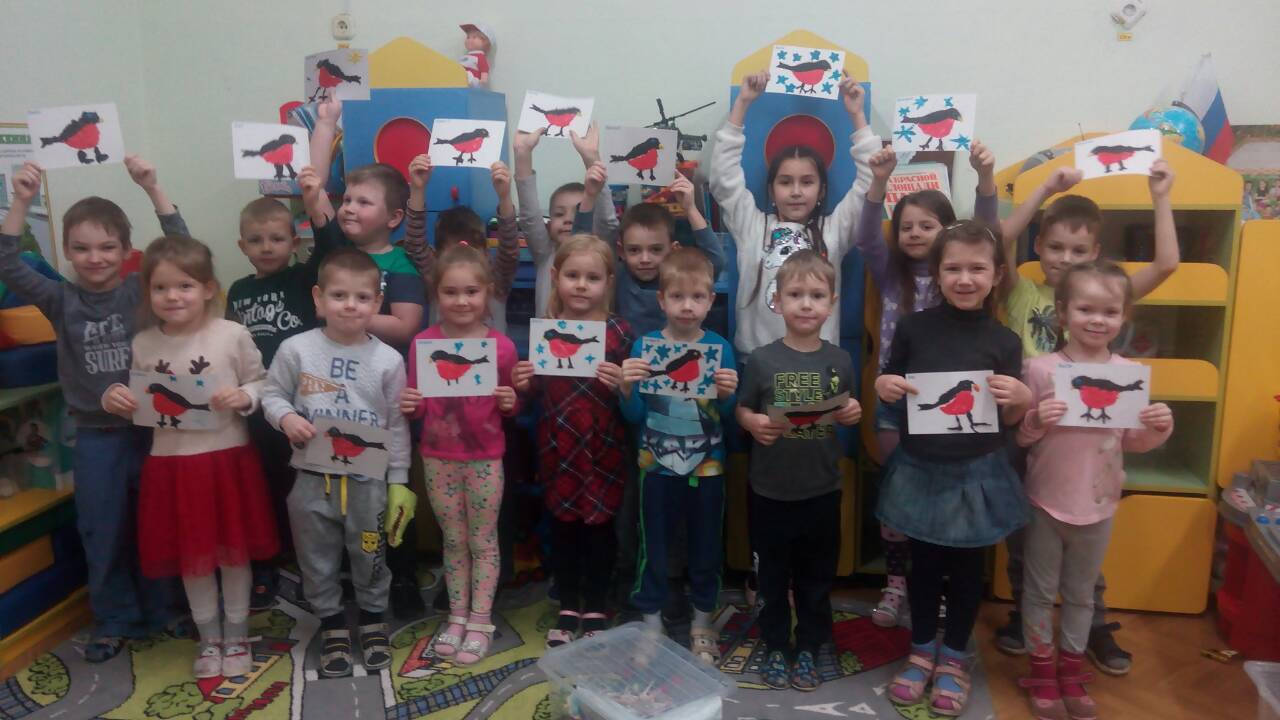 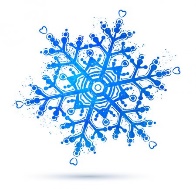 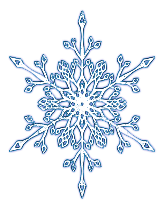 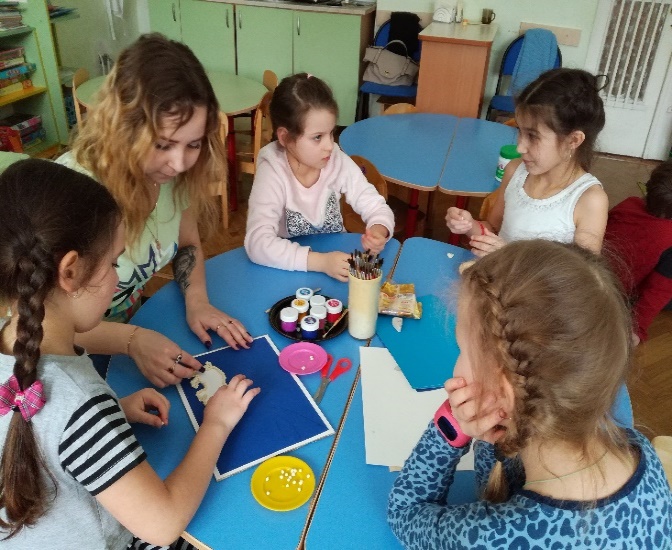 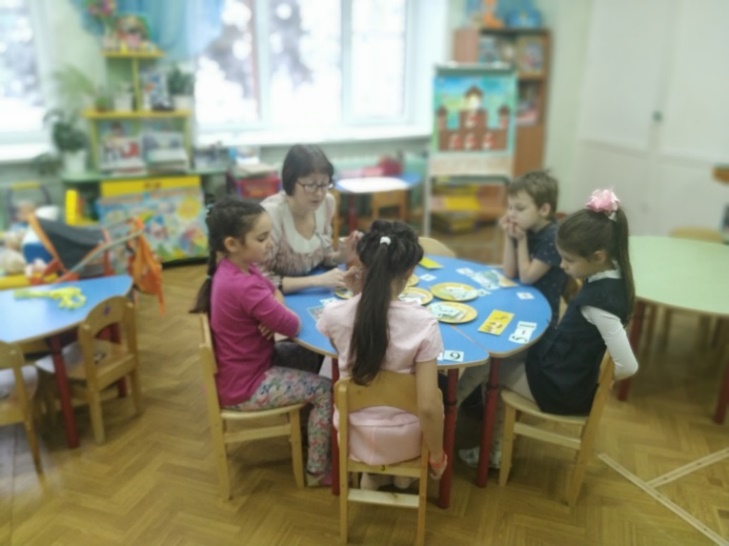 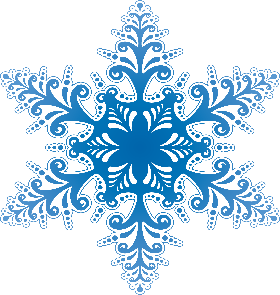 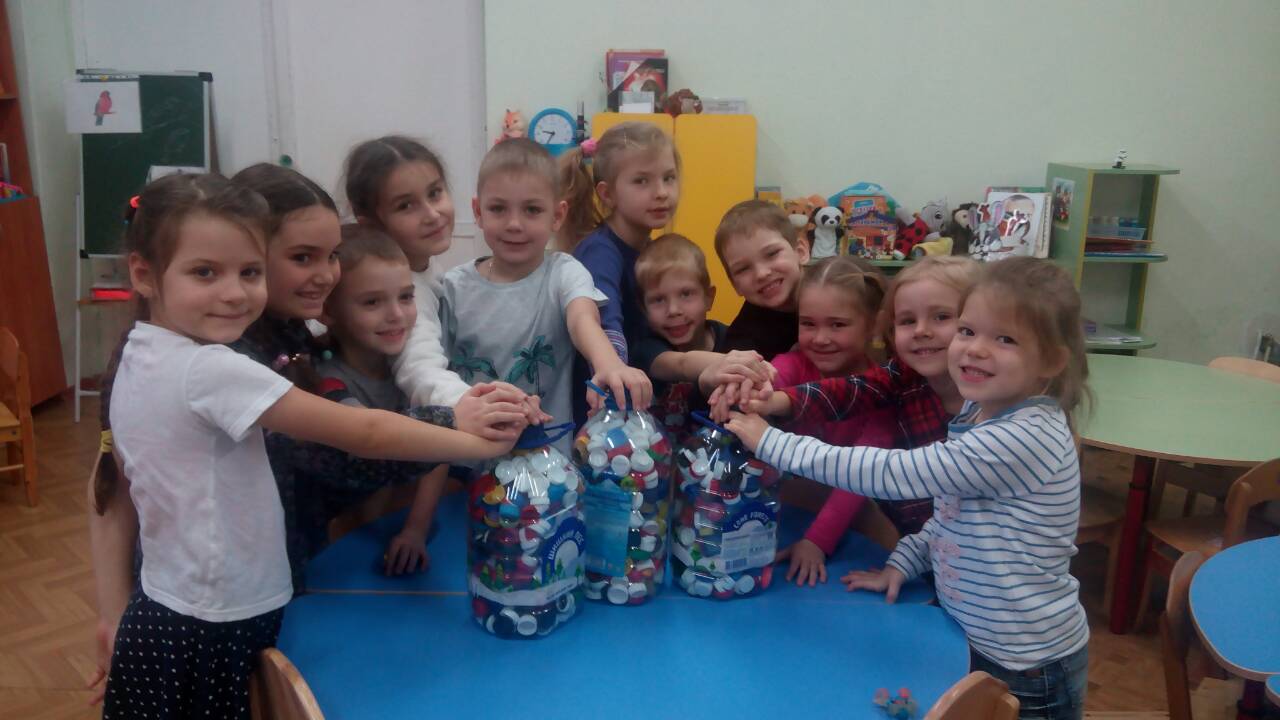 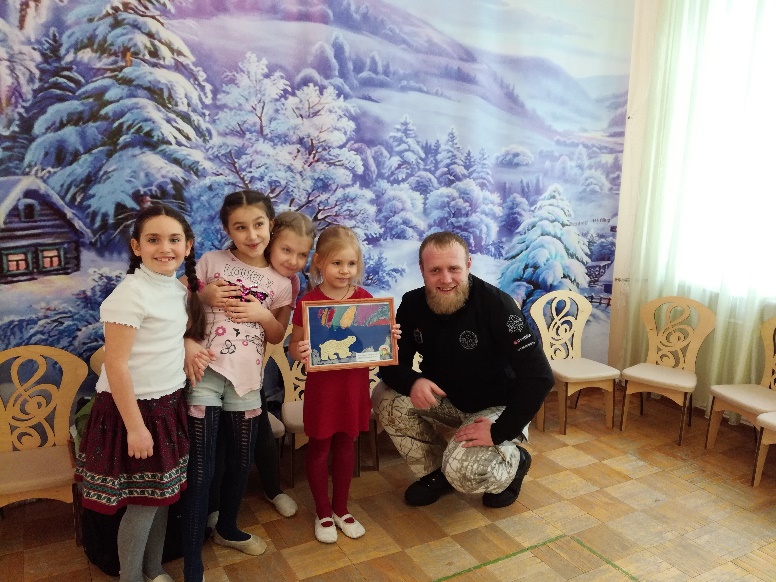 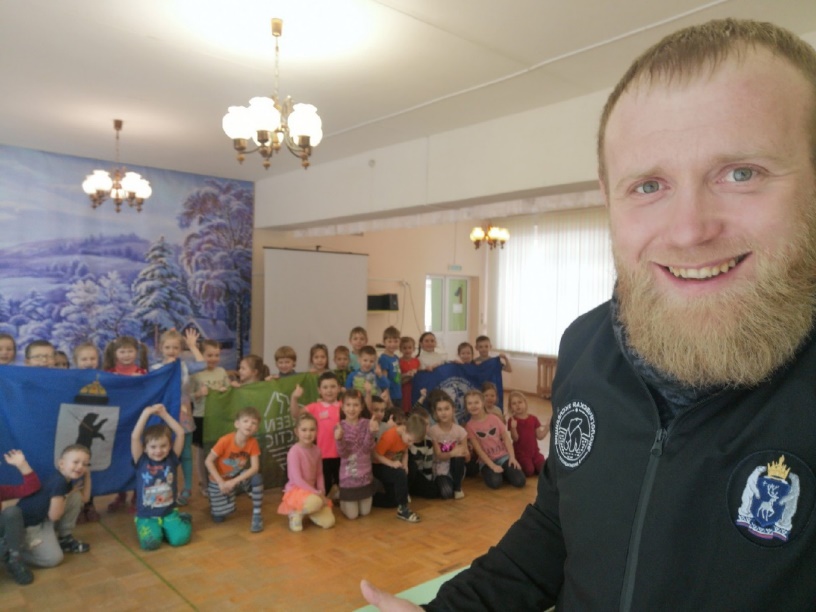 С интересными людьми встречаться и                          добрыми делами заниматься.
Зима- это замечательное время для укрепления здоровья! Прохладный ветер, легкий мороз, движение на воздухе- хорошая закалка!А после снегопада, воздух особенно чистый,и можно отправляться на прогулку !
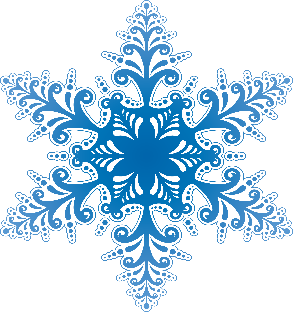 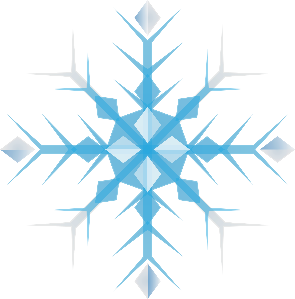 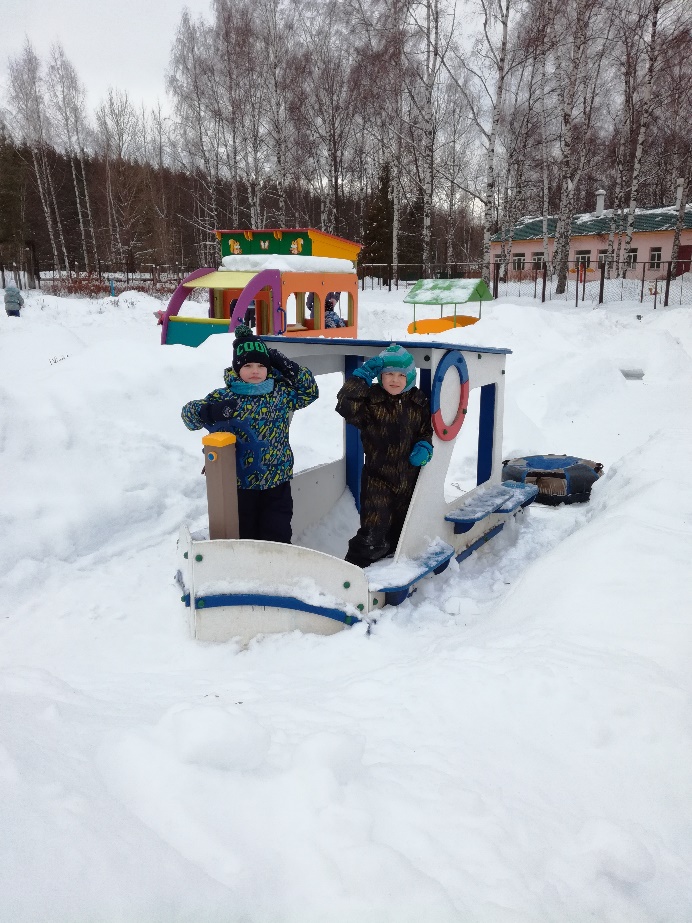 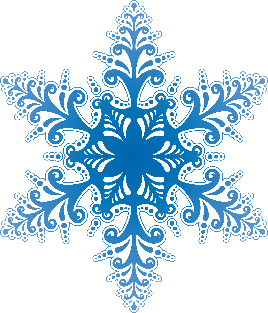 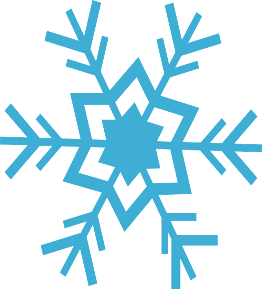 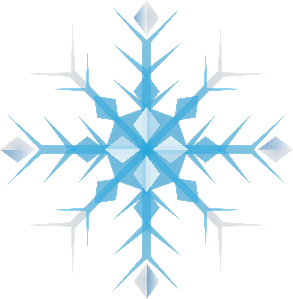 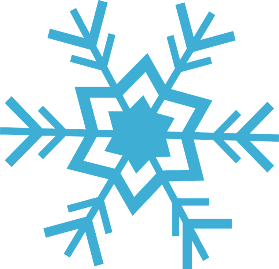 У Зимы забав немало, Научись ценить их рано!И тогда в ответ ЗимаДаст здоровье на года!!!
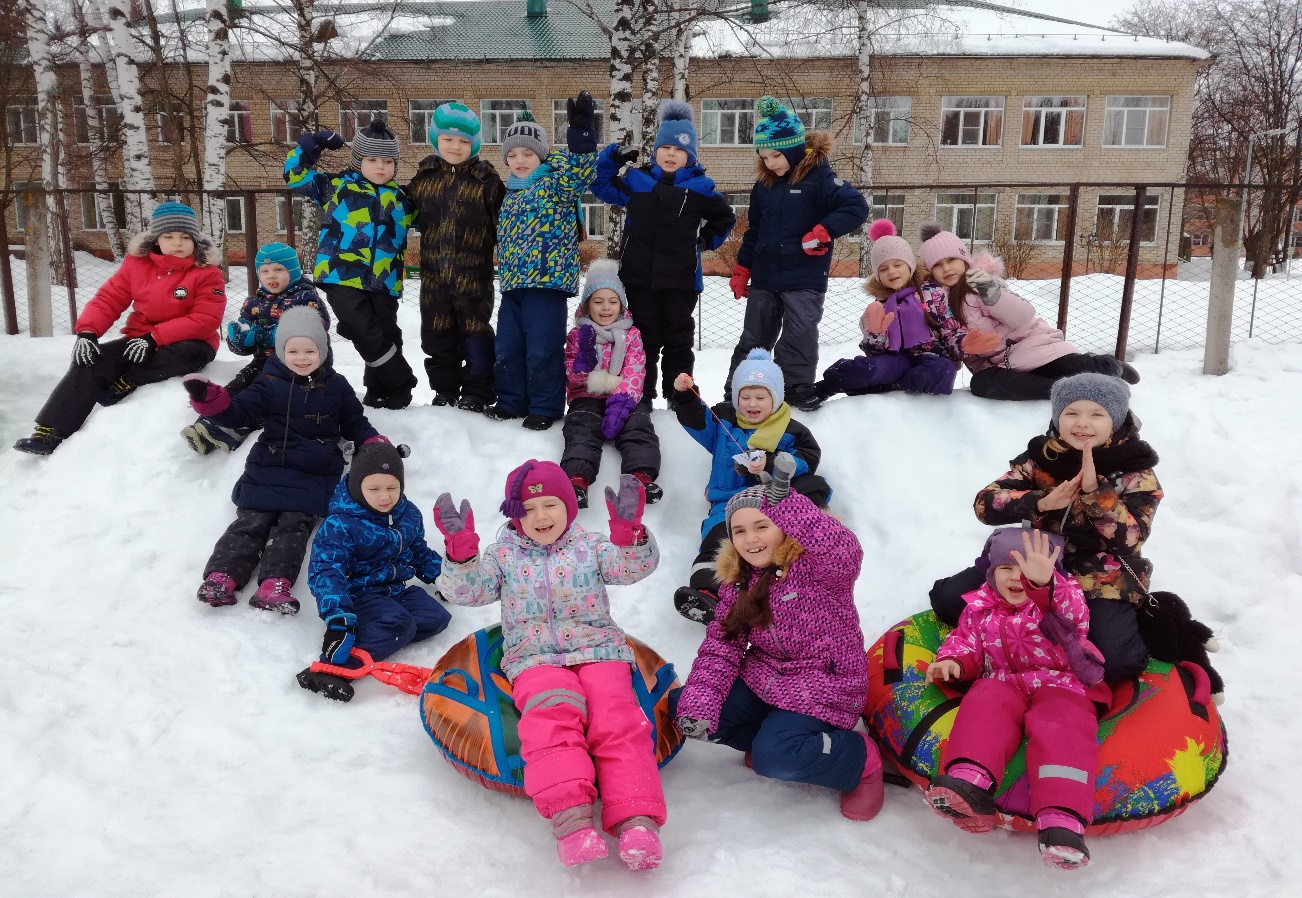 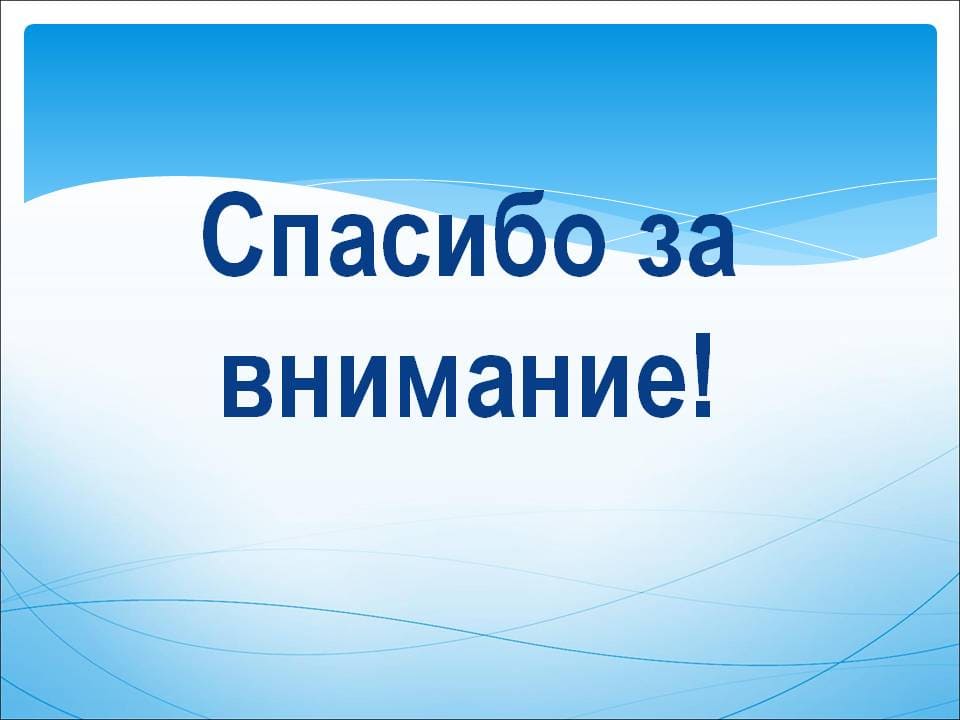 Вы можете использовать 
данное оформление 
для создания своих презентаций, 
но в своей презентации вы должны указать 
источник шаблона: 

Фокина Лидия Петровна
учитель начальных классов
МКОУ «СОШ ст. Евсино»
Искитимского района
Новосибирской области
Информационные источники
Сосульки   Снеговики   Ёлочка    Рамка
Сайт http://linda6035.ucoz.ru/